Curso Regional sobre Levantamientos Hidrográficos y Elaboración de Cartas Náuticas.
22 de sep. al 03 de oct. de 2014
TTE. NAV. SIA. I. TOP. EHC.  J. FERMIN GONZALEZ VAZQUEZ.
TTE. FRAG. SIA. I. GEOG. ELIOT RAMIREZ HERNANDEZ.
Curso Regional sobre Levantamientos Hidrográficos y Elaboración de Cartas Náuticas.
Organizado por la Comisión Centroamericana de Transporte Marítimo  (COCATRAM); Auspiciado por la Organización Marítima Internacional (OMI) y con el apoyo de la Organización Hidrográfica Internacional (OHI).
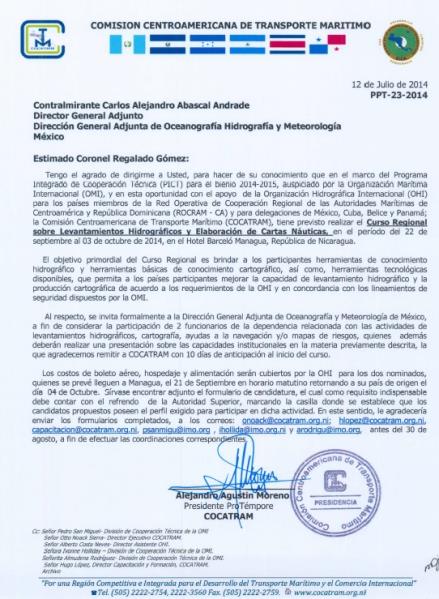 Curso Regional sobre Levantamientos Hidrográficos y Elaboración de Cartas Náuticas.
OBJETIVO
El objetivo de dicho curso fue brindar a los participantes herramientas de conocimiento hidrográfico y herramientas básicas de conocimiento cartográfico náutico, así como, herramientas tecnológicas disponibles, que les permitieron a los países participantes mejorar la capacidad de levantamiento hidrográfico y la producción cartográfica náutica de acuerdo a los estándares requeridos por la OHI y en concordancia con los lineamientos de seguridad para la navegación dispuestos por la OMI.
Curso Regional sobre Levantamientos Hidrográficos y Elaboración de Cartas Náuticas.
PARTICIPANTES.
Al Curso Regional asistieron un total 26 funcionarios civiles y militares de 8 países centroamericanos: Cuba, Guatemala, El Salvador, Honduras, Nicaragua, Costa Rica, Panamá y República Dominicana.
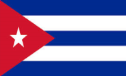 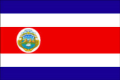 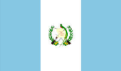 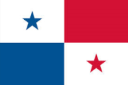 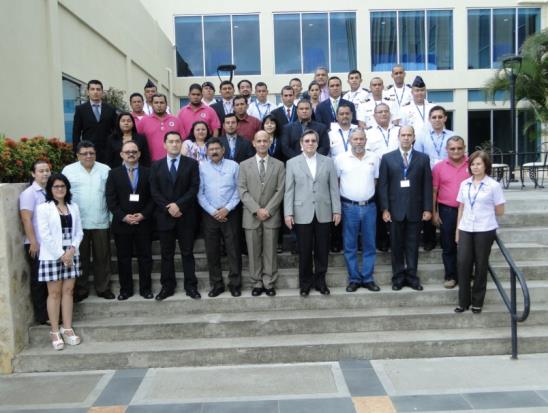 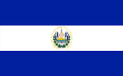 Como Instructores participó un especialista de Venezuela y 
dos especialistas 
de México.
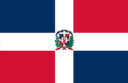 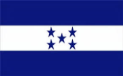 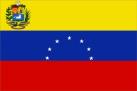 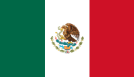 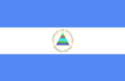 Curso Regional sobre Levantamientos Hidrográficos y Elaboración de Cartas Náuticas.
ORGANISMOS INVOLUCRADOS.
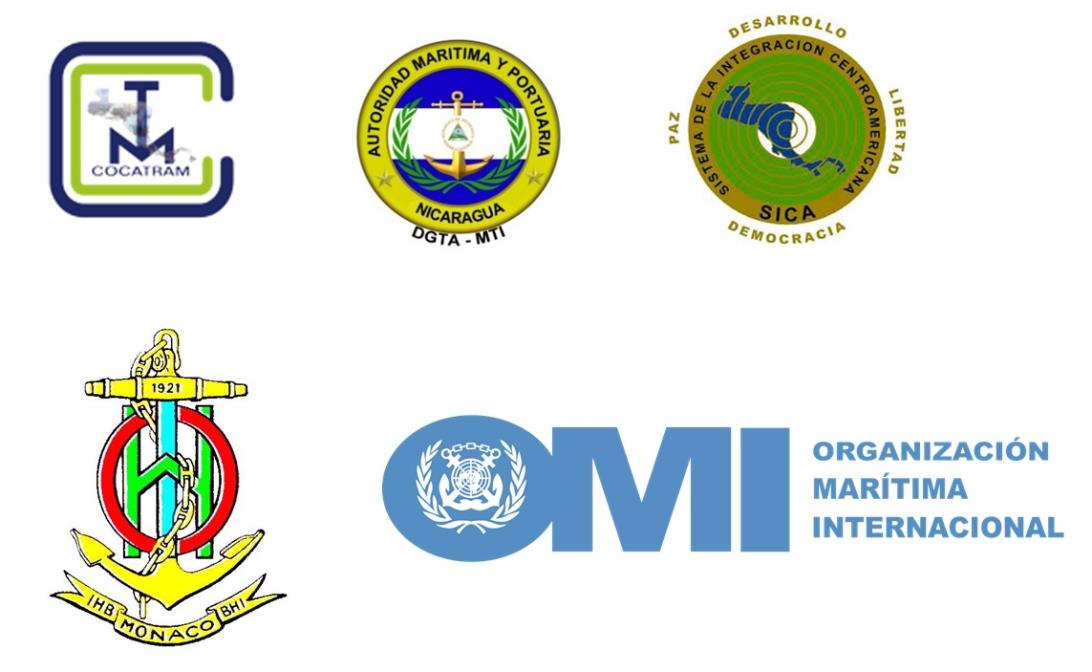 Curso Regional sobre Levantamientos Hidrográficos y Elaboración de Cartas Náuticas.
Contribución de la OMI
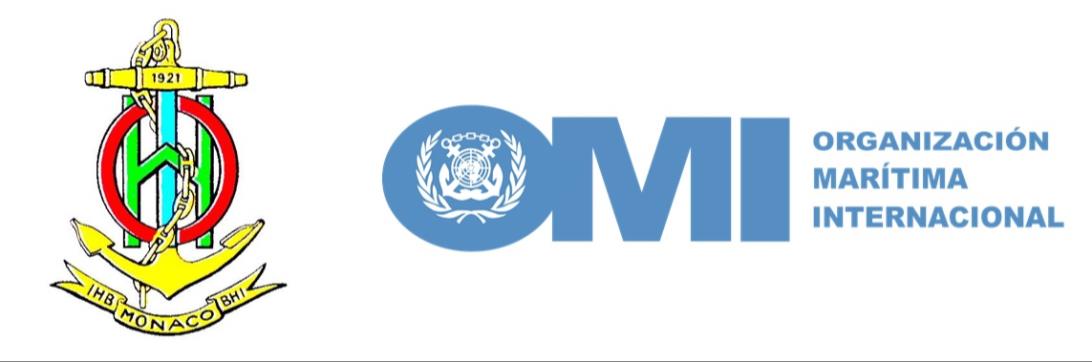 La OMI ha desarrollado un Programa integrado de cooperación técnica que está diseñado para ayudar a los gobiernos que carecen de los conocimientos técnicos y los recursos que se necesitan para operar una industria marítima segura y eficiente.
Curso Regional sobre Levantamientos Hidrográficos y Elaboración de Cartas Náuticas.
Contribución de la Comisión Centro Américana de Transporte Marítimo
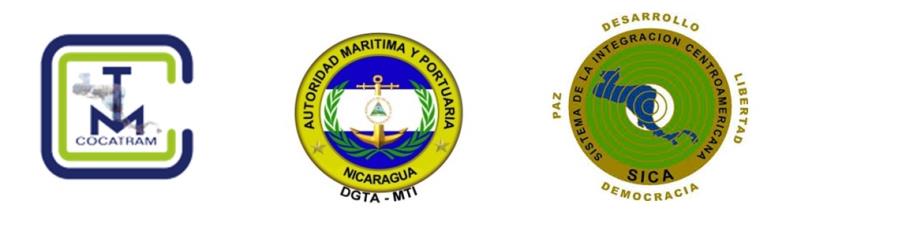 COCATRAM es un organismo especializado que atiende los asuntos relativos al desarrollo marítimo y portuario de Centroamérica y su función es asesosar a los Gobiernos miembros en la adopción de políticas y decisiones, con miras a lograr un desarrollo armónico del sector, que satisfaga las necesidades del comercio exterior de los países en términos de calidad, economía y eficiencia de los servicios de transporte marítimo y portuario, que proteja y represente los intereses de la región ante intereses y organismos extraregionales.

Son Miembros de la COCATRAM: Guatemala, El Salvador, Honduras, Nicaragua, Costa Rica y Panamá
Contribución del Instituto Nicaraguense  de Estudios Territoriales (INETER).
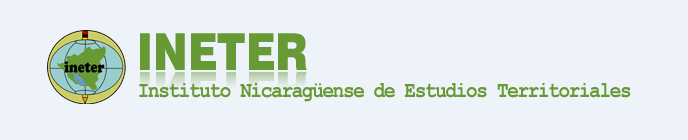 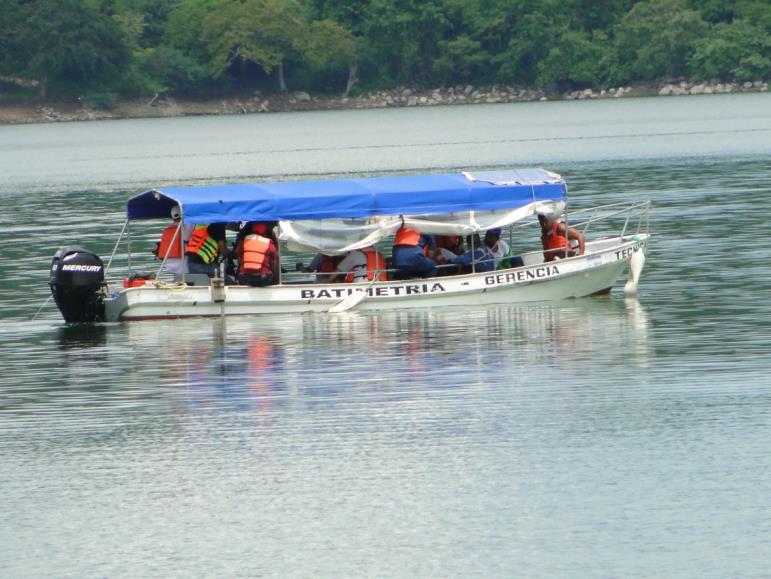 Facilito el Equipo  hidrografico para la realización de la Practica Hidrografica
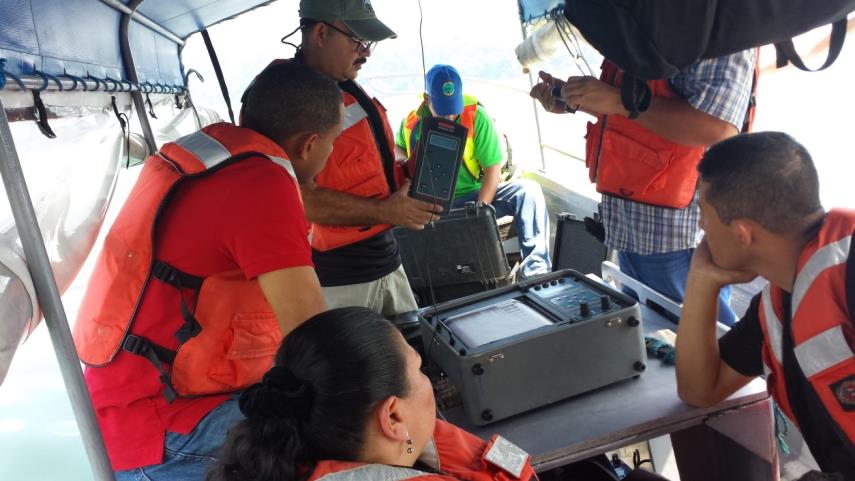 Curso Regional sobre Levantamientos Hidrográficos y Elaboración de Cartas Náuticas.
CONTRIBUCIÓN MÉXICO. LEVANTAMIENTOS HIDROGRÁFICOS.
FUNDAMENTO TEORICO
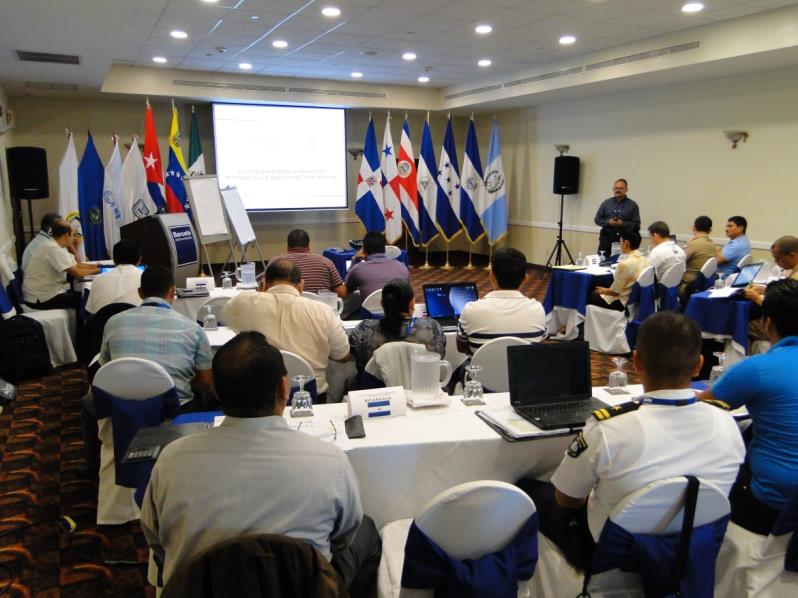 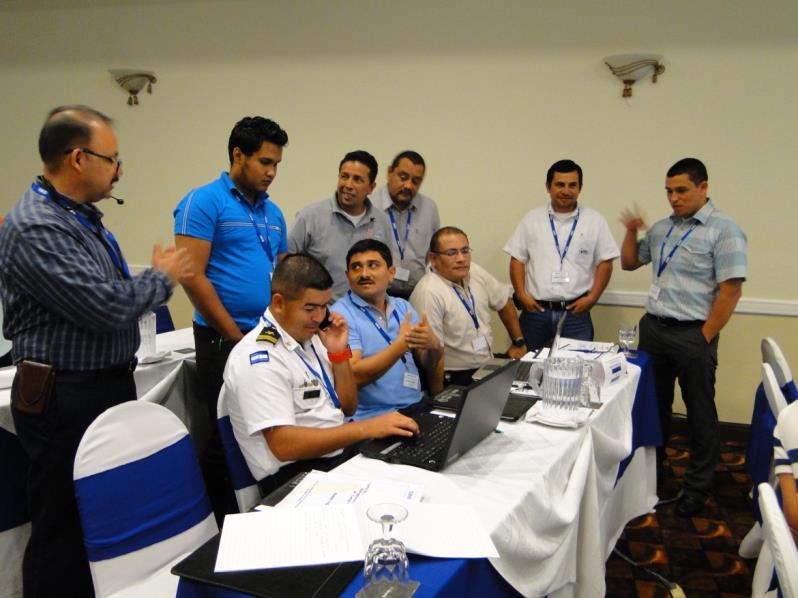 Curso Regional sobre Levantamientos Hidrográficos y Elaboración de Cartas Náuticas.
CONTRIBUCIÓN MÉXICO. LEVANTAMIENTOS HIDROGRÁFICOS.
RESULTADOS CARTA MAESTRA
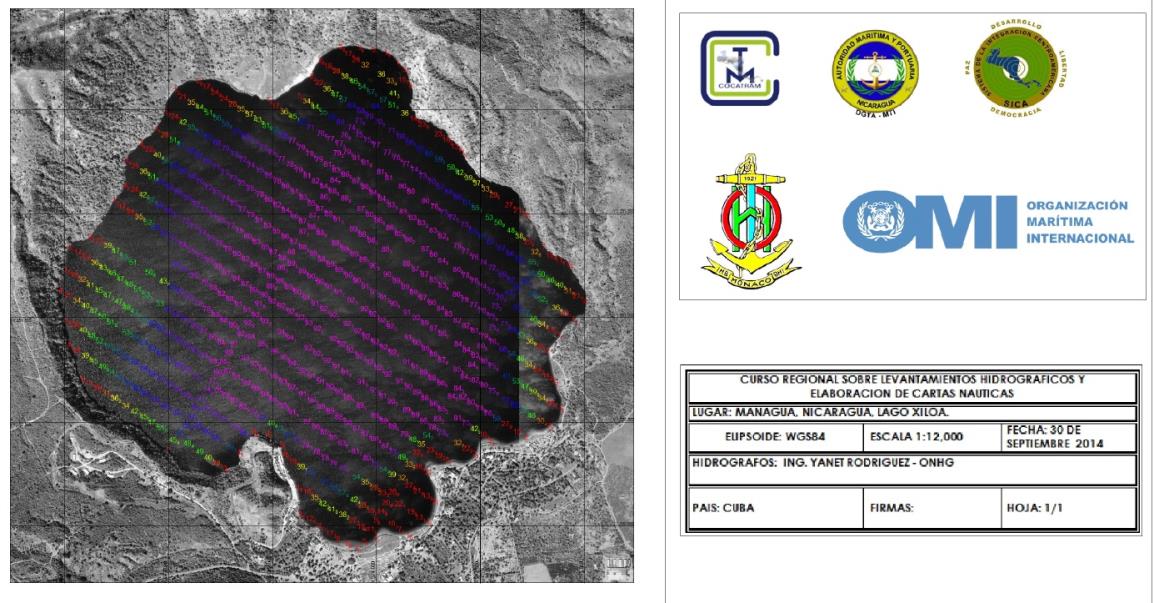 Curso Regional sobre Levantamientos Hidrográficos y Elaboración de Cartas Náuticas.
CONTRIBUCIÓN MÉXICO. ELABORACION DE CARTA NAUTICA.
FUNDAMENTO TEORICO Y PRACTICO
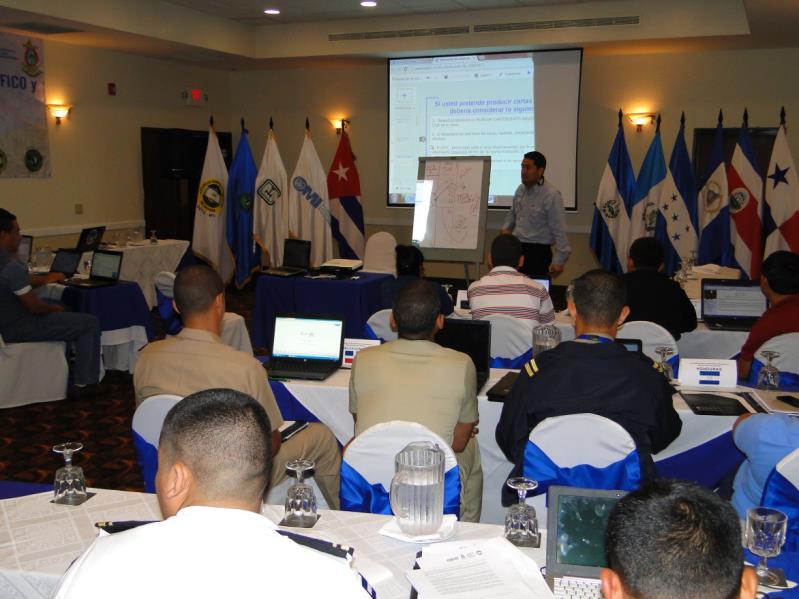 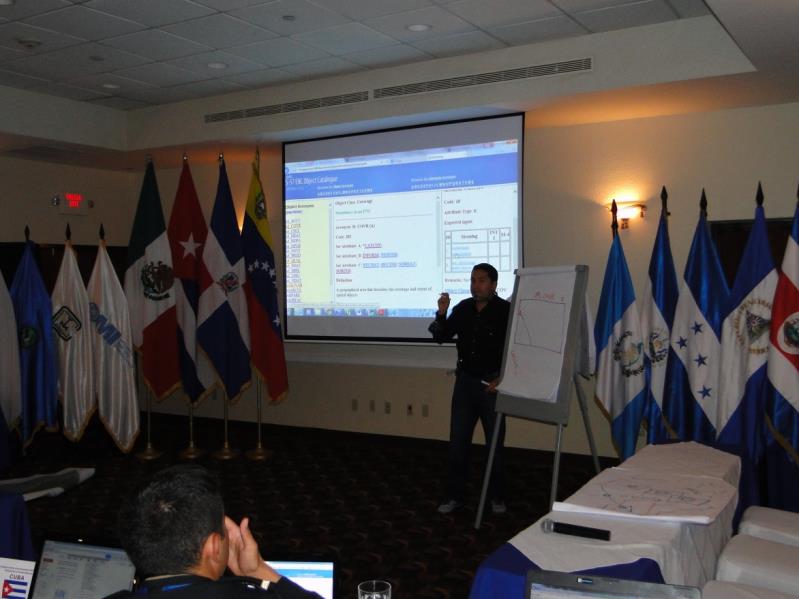